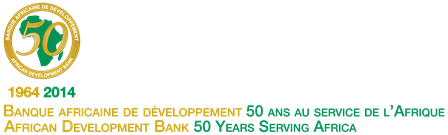 Meeting of Experts for the Third Conference of African Ministers responsible for Civil RegistrationAFDB Possible Instruments to support CRVSYamoussoukro, Cote D’Ivoire11 February 2015
1
Introduction
Recall the Importance of Statistics
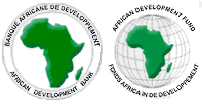 Africa Program on Accelerated Improvement of Civil Registration and Vital Statistics (APAI-CRVS) which is in effort to improve CRVS in Africa. 
What funds available within the Bank to assist for Implementation
2
[Speaker Notes: Statistics  

• provides the basis for evidence-based policy and decision making
• underpins the design of policies and programs and monitoring of progress on poverty reduction, economic management and sector policies
• raises awareness of the reality and extent of poverty and help facilitate action
• provides a picture of society to hold governments accountable for their activities, and to further the human rights agenda]
Instruments within the Bank for funding CRVS
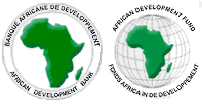 The Bank’s Statistical Capacity Building Program (SCB);
Accessing funds through the Bank’s operations;
The Middle Income Countries Facility;
States in Transition Facilities
Middle EAST and North Africa Transition Fund
Contribution from partners
3
Caveats
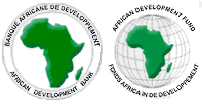 The following will facilitate mobilization of resources for statistics:
Country owned and driven
Assessment of CRVS system 

Alignment with RRSF and NSDS
Proactive leadership - Counterpart Funds - Financing statistics must rely largely on government budgetary sources complemented with contributions of development partners
4
Funding Model
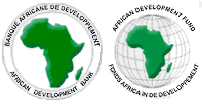 SCB Managed by Statistics Department (over $100m/10 years)
RPGs
SROs

MIC Grant Funds 
Middle Income countries
SROs
Managed by other Bank departments

Transitional States Facility

MENA Transition Trust Fund

Bank’s Lending/Grant Program 
Bank projects/programs in identified countries (country driven)
Others
Contribution from partners
DFID, Bill and Melinda Gates Foundation
Korea,  EU, etc.

National counterpart funds - RMCs through their budgetary allocations
5
Bank’s Statistical Capacity Building Program (SCB)
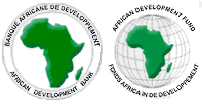 Eligibility Criteria – Directly ail 35 LIC countries; indirectly; remaining 19 countries.
AfDB support over the past 10 year is over US$100 million in grant with thrust on RPGs activities - including development of guidelines/manuals, training, regional statistical coordination & consultation forums, meetings, publications
6
[Speaker Notes: Big challenges even at international organization level to mobilize $$ for statistics
RPG – non exclusive; non exhaustible; cost efficient due to Economies of scale.
 
 such benefits includes:
harmonization of technologies and methodologies
Development of manuals
Regional integration
Use of household surveys to measure employment
Leadership & management 
Sector Strategies, etc.]
LIC Only countries
7
Accessing funds through the Bank’s operations
These fall into four broad categories:
introducing CRVS concerns in the design of macro-policy related operations; 
introducing CRVS concerns in designing specific social sector operations;
designing specific national  programs that  target specific groups;  

aid coordination to ensure better impact of targeted programs;
8
The Middle Income Countries Facility
9
The Middle Income Countries Facility
ceiling per grant, is US1.9 million. 
Vice Presidents approve requests US 625,000
President approves  requests between US  625,000 and US 1.25 million. 
Board For amounts above US 1.25 million
no set target on the number of number of grants countries shall qualify for per annum.
10
The States in Transition Facilities
Eligible countries are those characterized by weak state capacity and/or weak state legitimacy leaving citizens vulnerable to a range of shocks.
Country get access from Transitional State facility to support survey programs
11
The States in Transition Facilities
12
Middle EAST and North Africa Transition Fund
Eligible countries are Egypt, Libya, Morocco, and Tunisia. 
Process is as that of States in Transition
13
Contribution from partners
AfDB also mobilizes and manages resources from other partners while co-financing with them in some areas
Includes contribution from DFID, Bill and Melinda Gates Foundation, Korea,  EU, etc.
14
Conclusion
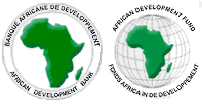 To assure sustainability  & ownership, country commitment is critical – invest in statistics and in this case improving CRVS.
15
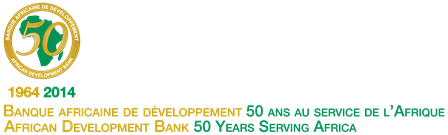 Thank You
16